Обощение опыта
 «Современный урок с использованием икт»
учителя информатики МБОУ Кистёрская СОШ Погарского района Брянской области Загумённой Е.С.
«Система образования призвана обеспечить подготовку высокообразованных людей и высококвалифицированных специалистов, способных к профессиональному росту и профессиональной мобильности в условиях информатизации общества и развития новых наукоемких технологий...»,
- говорится в национальной образовательной инициативе «Наша новая школа».
ГИПОТЕЗА
Использование информационных (компьютерных) технологий и элементов интеграции как средство повышения эффективности обучения и воспитания
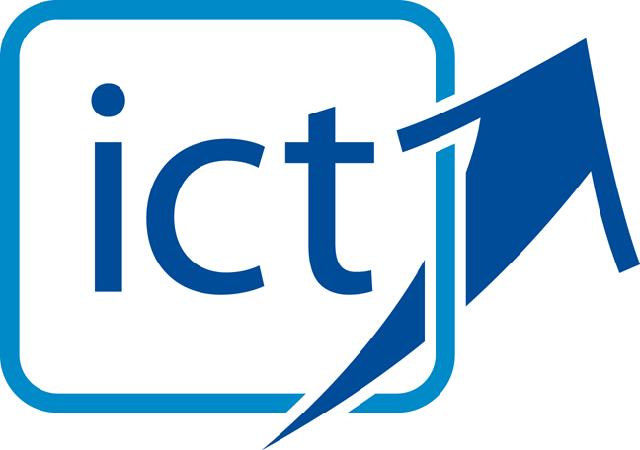 Создание на уроках и внеурочных мероприятиях благоприятных условий с использованием информационных технологий, обеспечивающих повышение эффективности обучения.
ЦЕЛЬ:
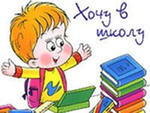 ПЕДАГОГИЧЕСКИЕ ЗАДАЧИ
1. Выявить способности и интересы учащихся к                          изучению учебного материала в результате внеурочной деятельности  с использованием компьютерных технологий и интеграции с другими предметами. 2. Развивать творческую инициативу ученика. 3.     Воспитывать в ученике уверенность в себе, осознание того, что путь к профессиональной карьере лежит через творческую деятельность.
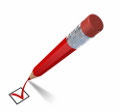 ИКТ
ДЕЯТЕЛЬНОСТНЫЙ ПОДХОД
МЕТОД ПРОЕКТОВ
ИНТЕГРАЦИЯ УЧЕБНЫХ ПРЕДМЕТОВ
Путь решения поставленных задач -
оптимизация образовательного процесса посредством использования инновационных технологий обучения:
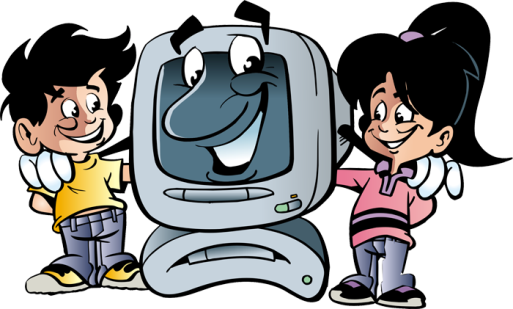 ИНФОРМАЦИОННОЙ
КОММУНИКАТИВНОЙ
СОЦИАЛЬНОЙ
ПРЕДМЕТНОЙ
ФОРМИРОВАНИЕ КОМПЕТЕНЦИЙ
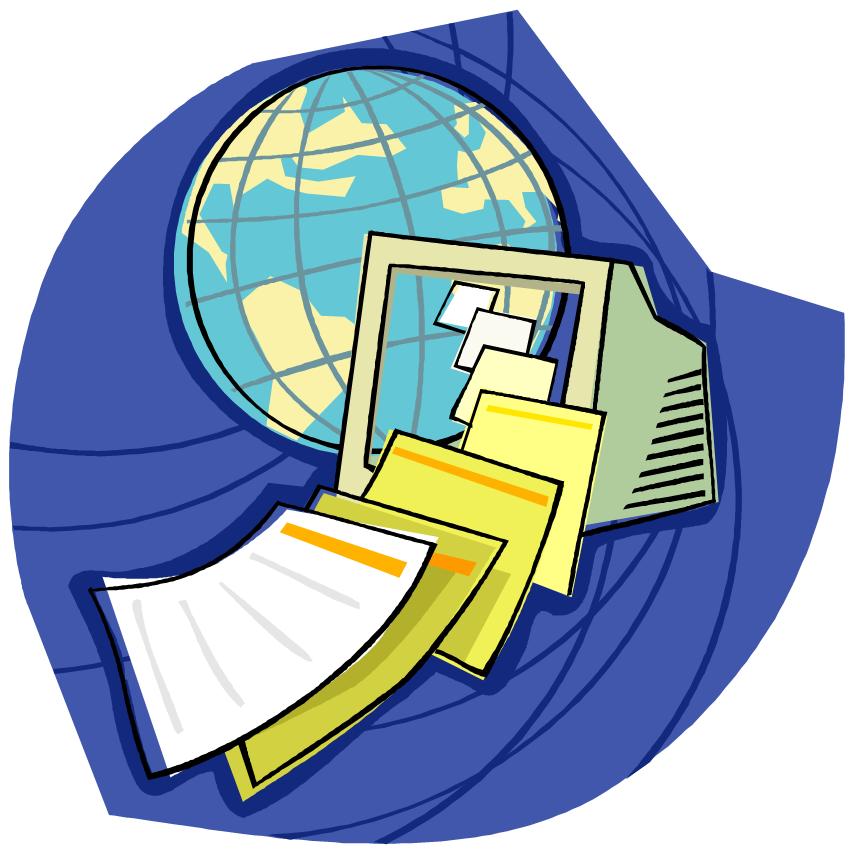 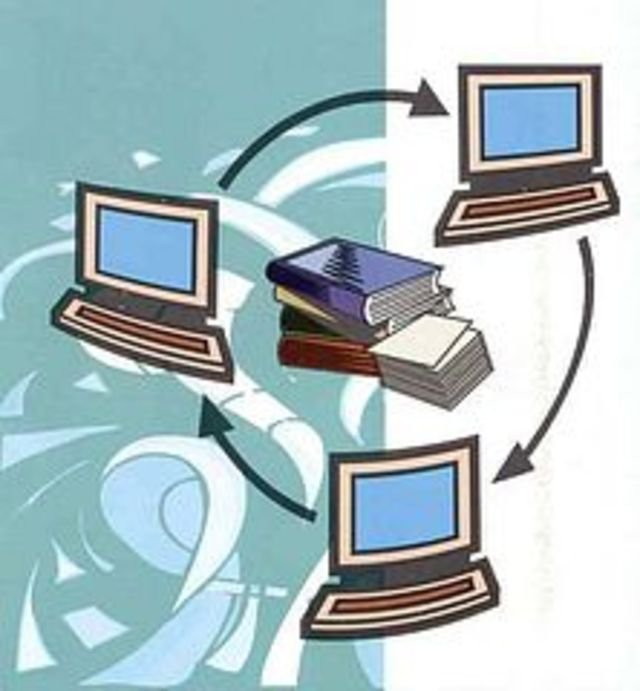 РЕАЛИЗАЦИЯ
ЗАМЫСЕЛ
ПРОЕКТЫ УЧАЩИХСЯ
Исследовательские работы: 
«Машины для других планет»,
«Первый искусственный спутник Земли», 
«Сын Земли и звёзд…» - физика, информатика 10-11 класс.
«Через тернии - к звёздам!» рисунки и аппликации – ИЗО 5-6 класс
Модели ИСЗ,  – технология 7-9 класс
Песни о космосе – музыка 5-9 класс
ПРАЗДНОВАНИЕ ДНЯ КОСМОТАВТИКИ 12 АПРЕЛЯ
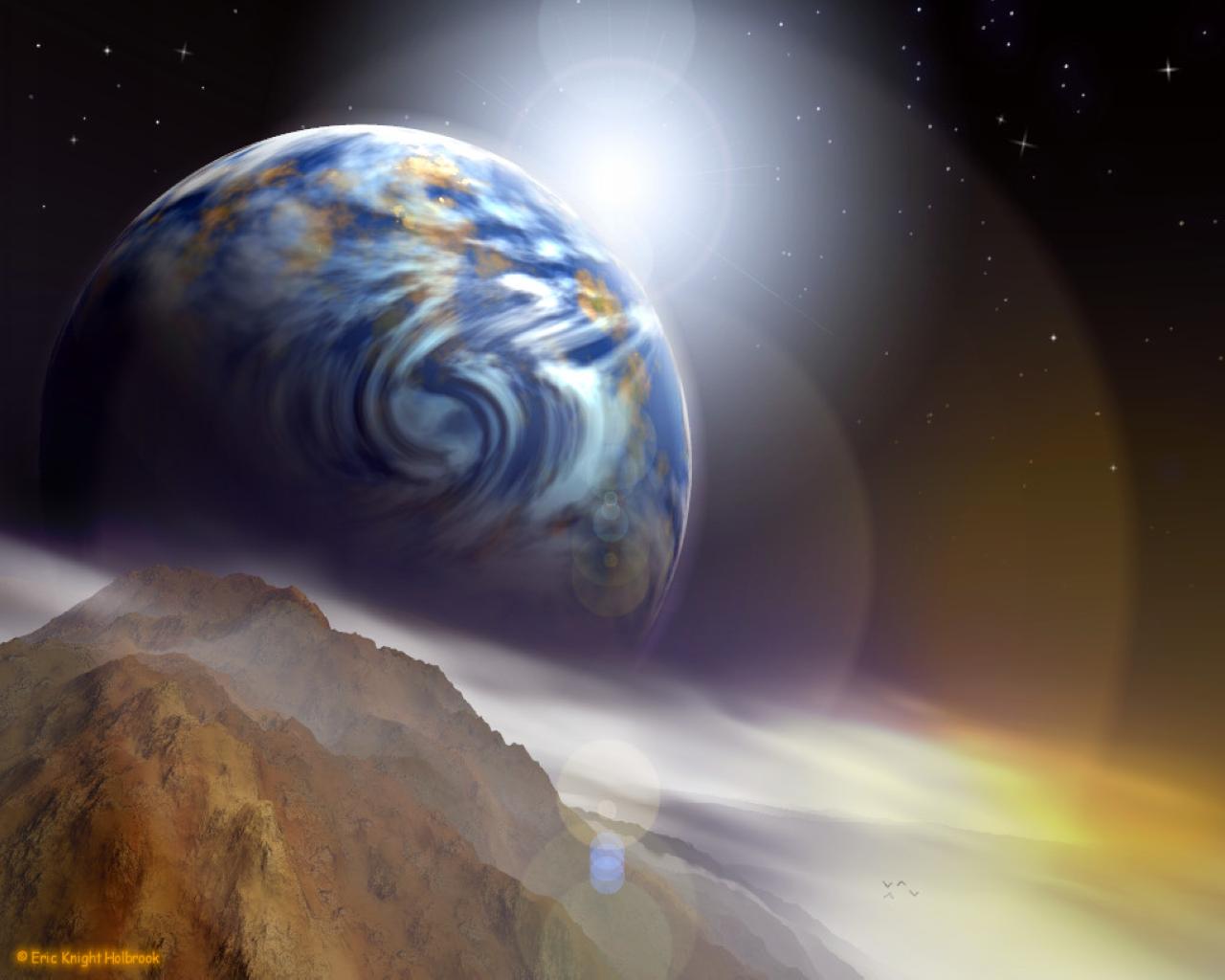 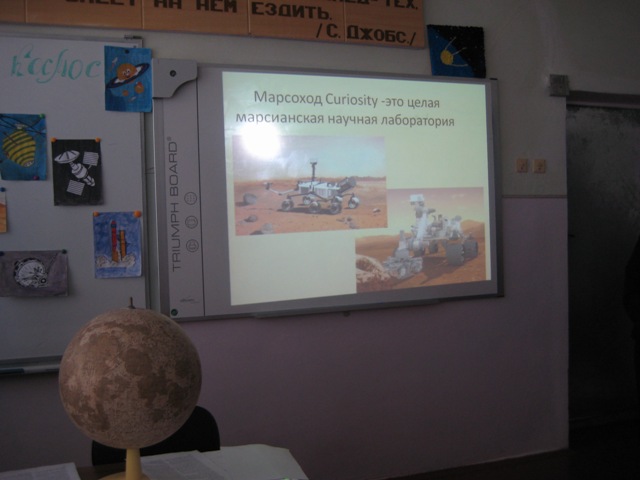 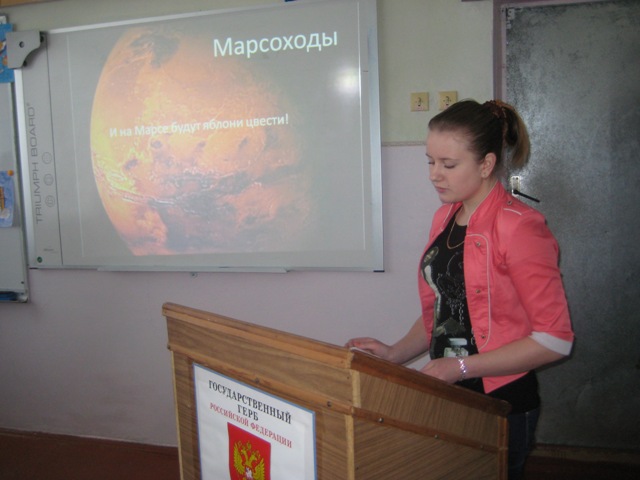 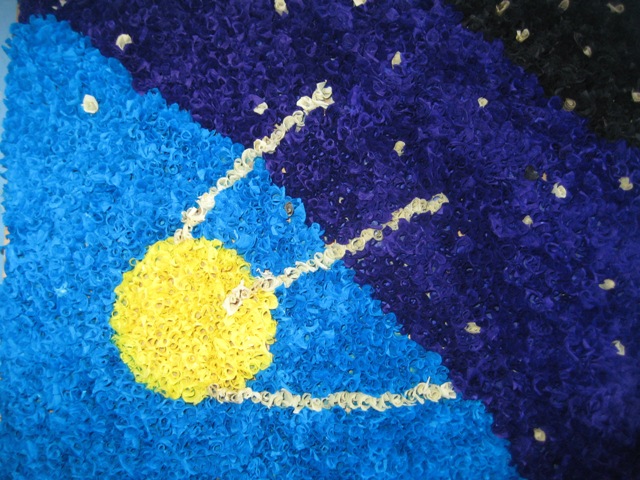 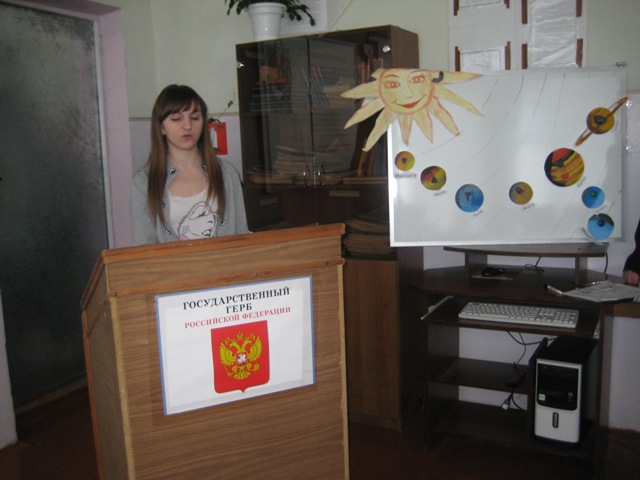 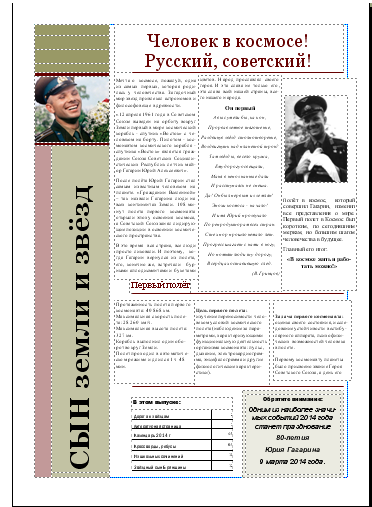 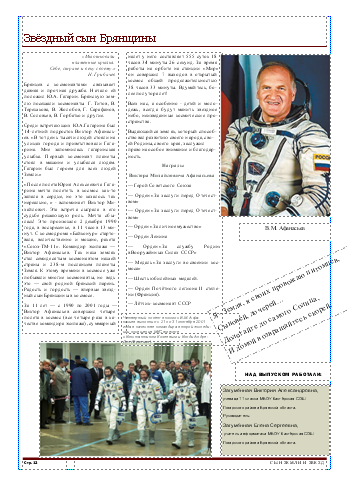 Показателями результативности работы можно считать следующее:
Использование ИКТ (по результатам   анкетирования):
необходимо -  85% опрошенных учащихся;
подтолкнуло к началу проектной деятельности  - 78% опрошенных 
помогло овладеть навыками грамотного поиска информации, ее переработки, отбора, анализа  и представления готового продукта, созданного в результате работы (будь то презентация, доклад и т.д.). - 85% опрошенных
Исследовательские работы  заняли призовые места в районном конкурсе и приняли участие в областном, организованном ДДТ им. Ю.А. Гагарина.
Исследовательская работа «Космический мусор» стала дипломантом областного конкурса  2012 г.
Мы желаем Вам         творить,         пробовать,             искать                и                  развиваться!
Спасибо за внимание.